Jiaping Zhao - BA 6540 - Mini Project 2
文件创建于: 5/5/2021 11:19:27 PM
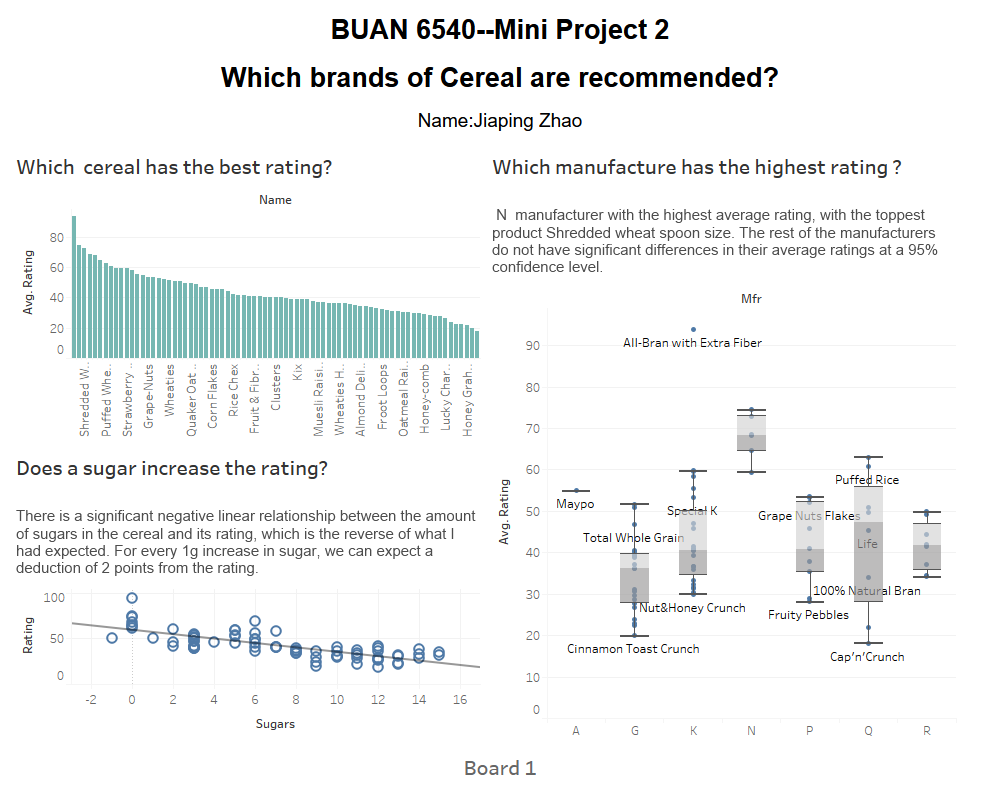 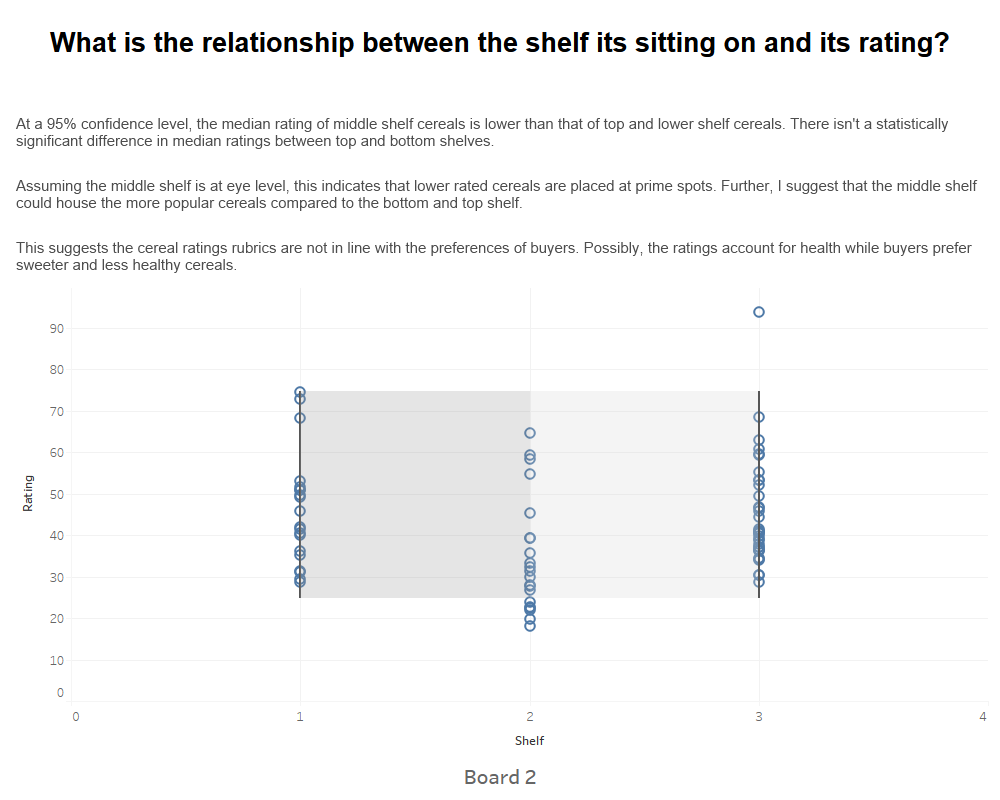 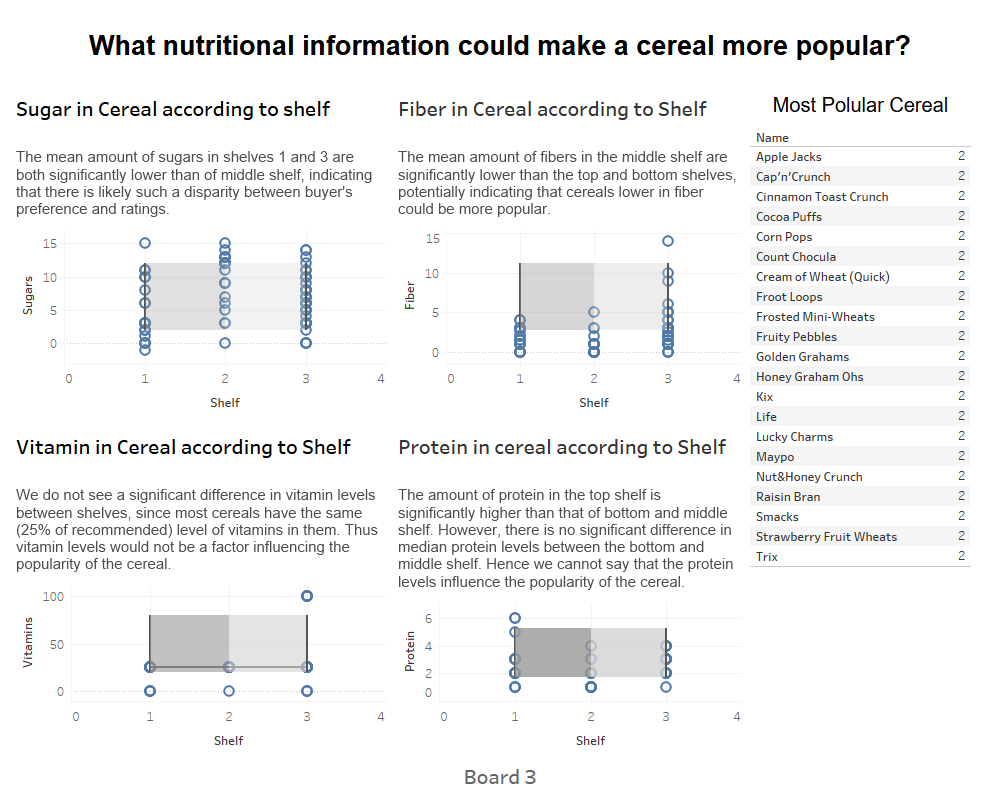 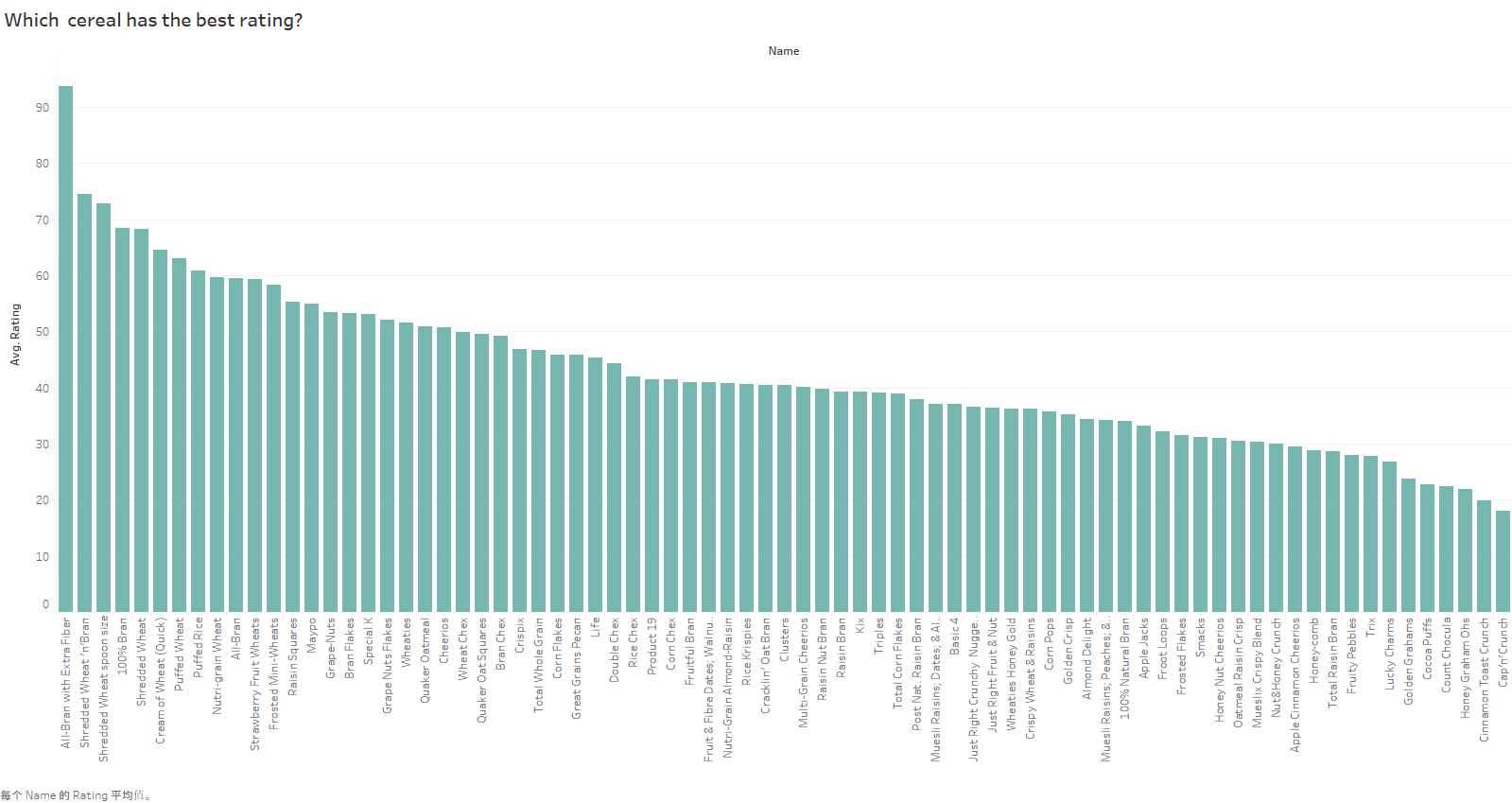 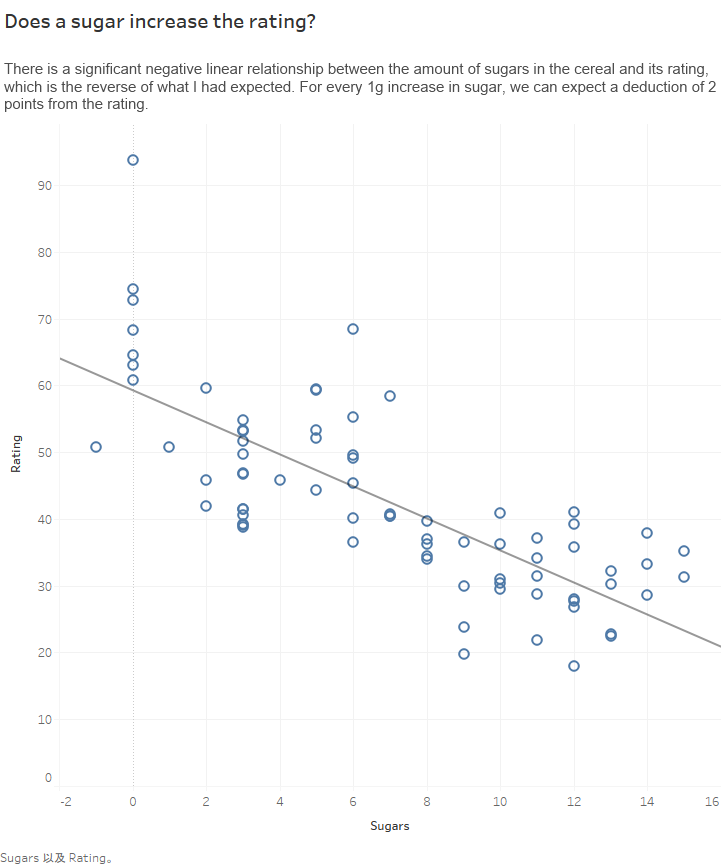 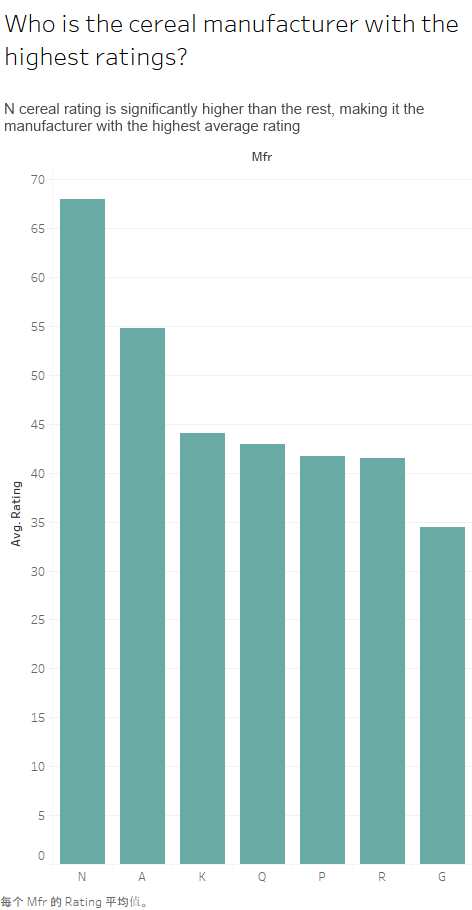 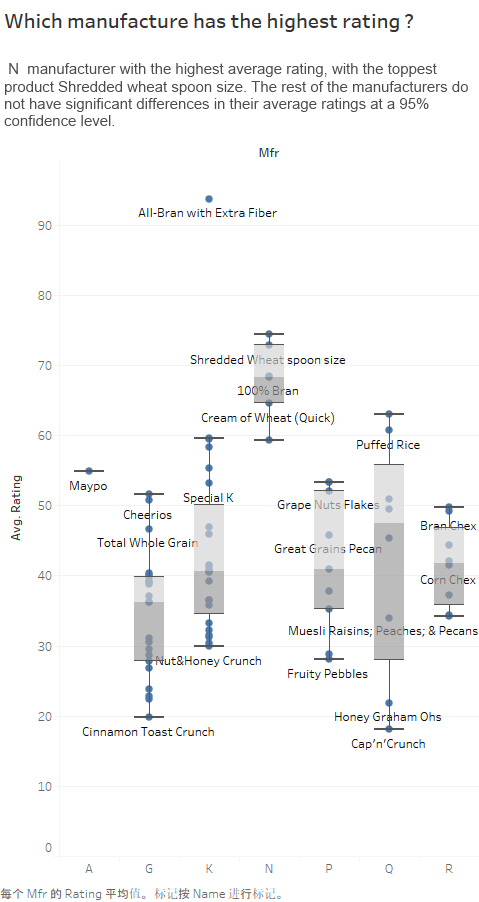 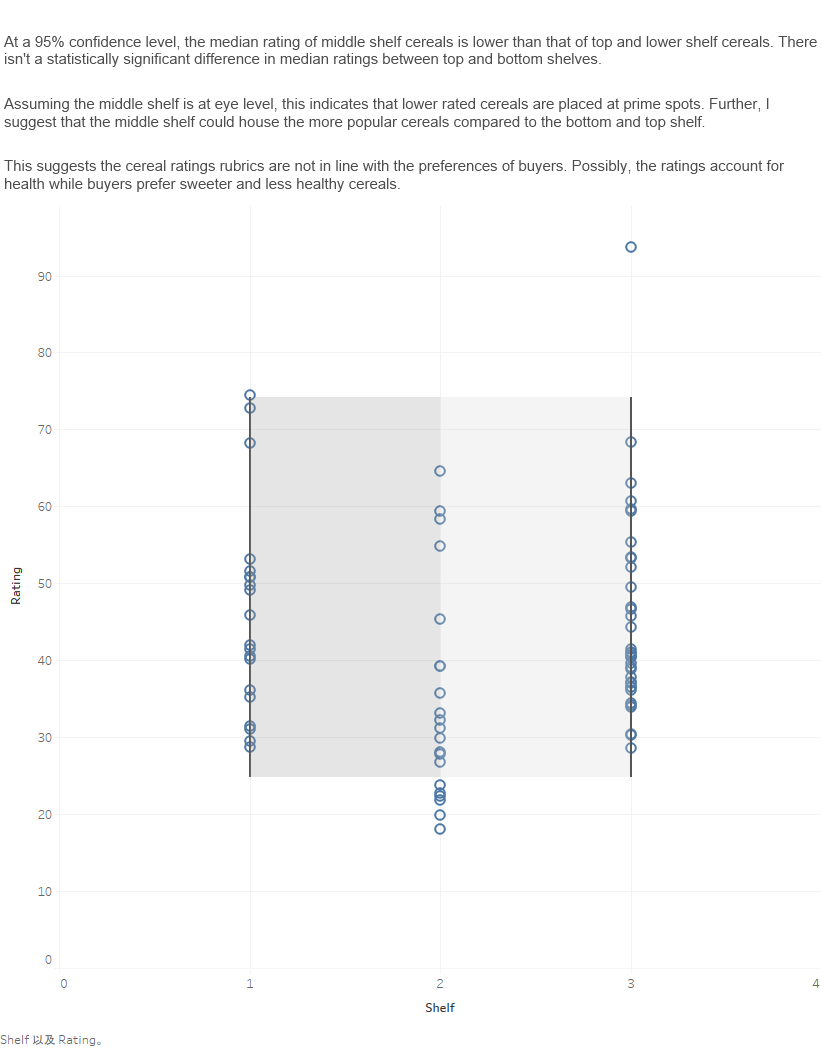 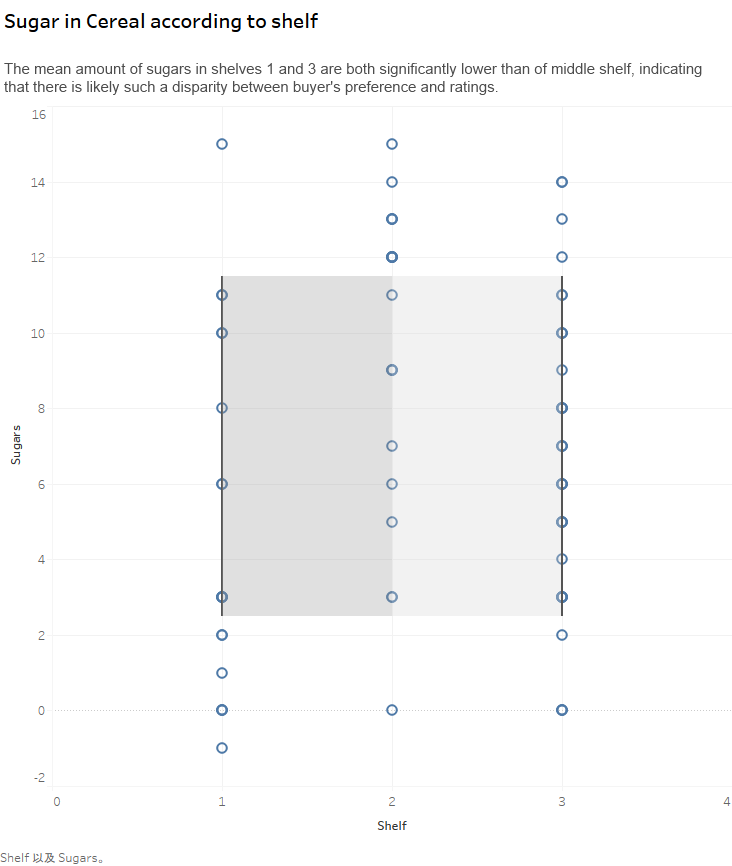 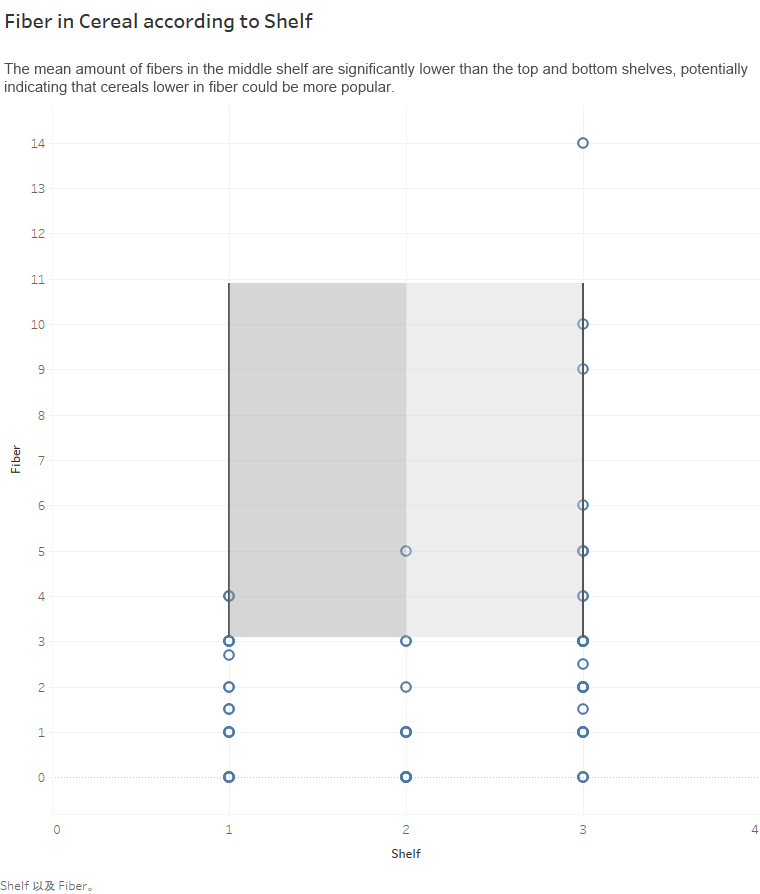 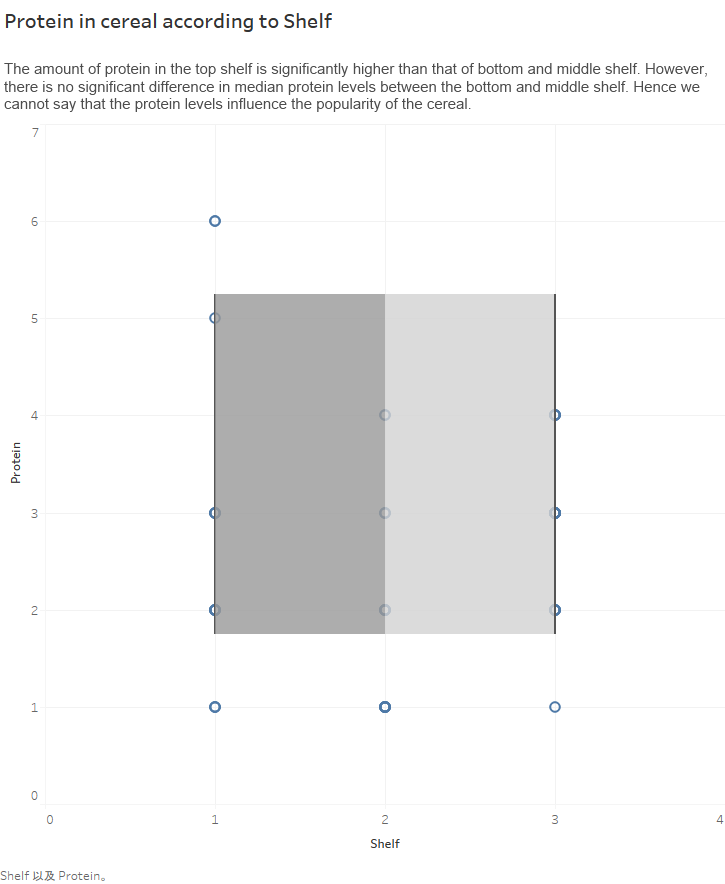 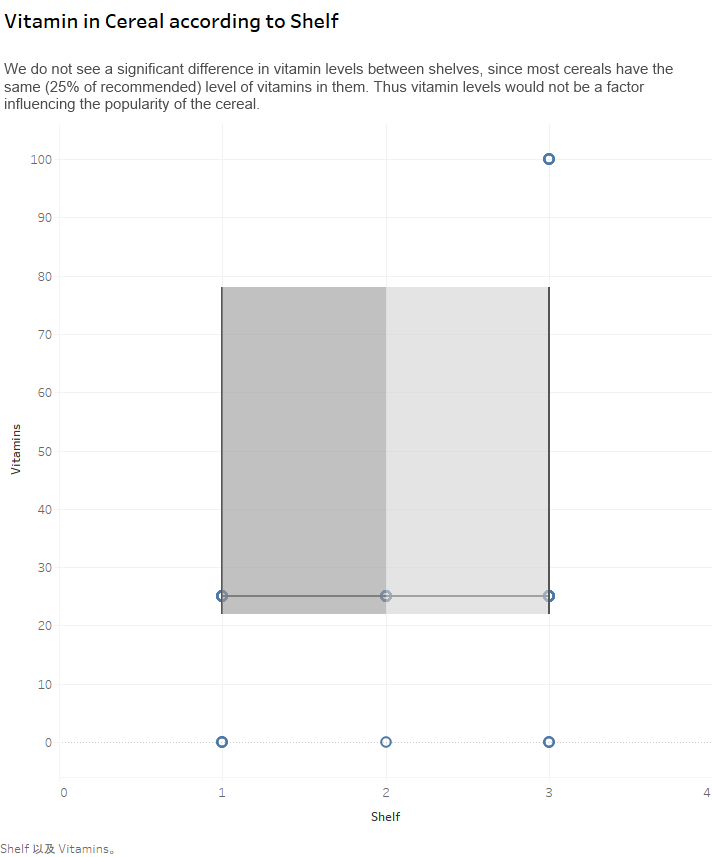 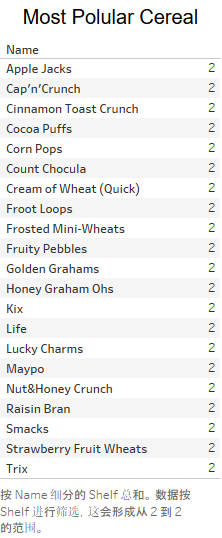